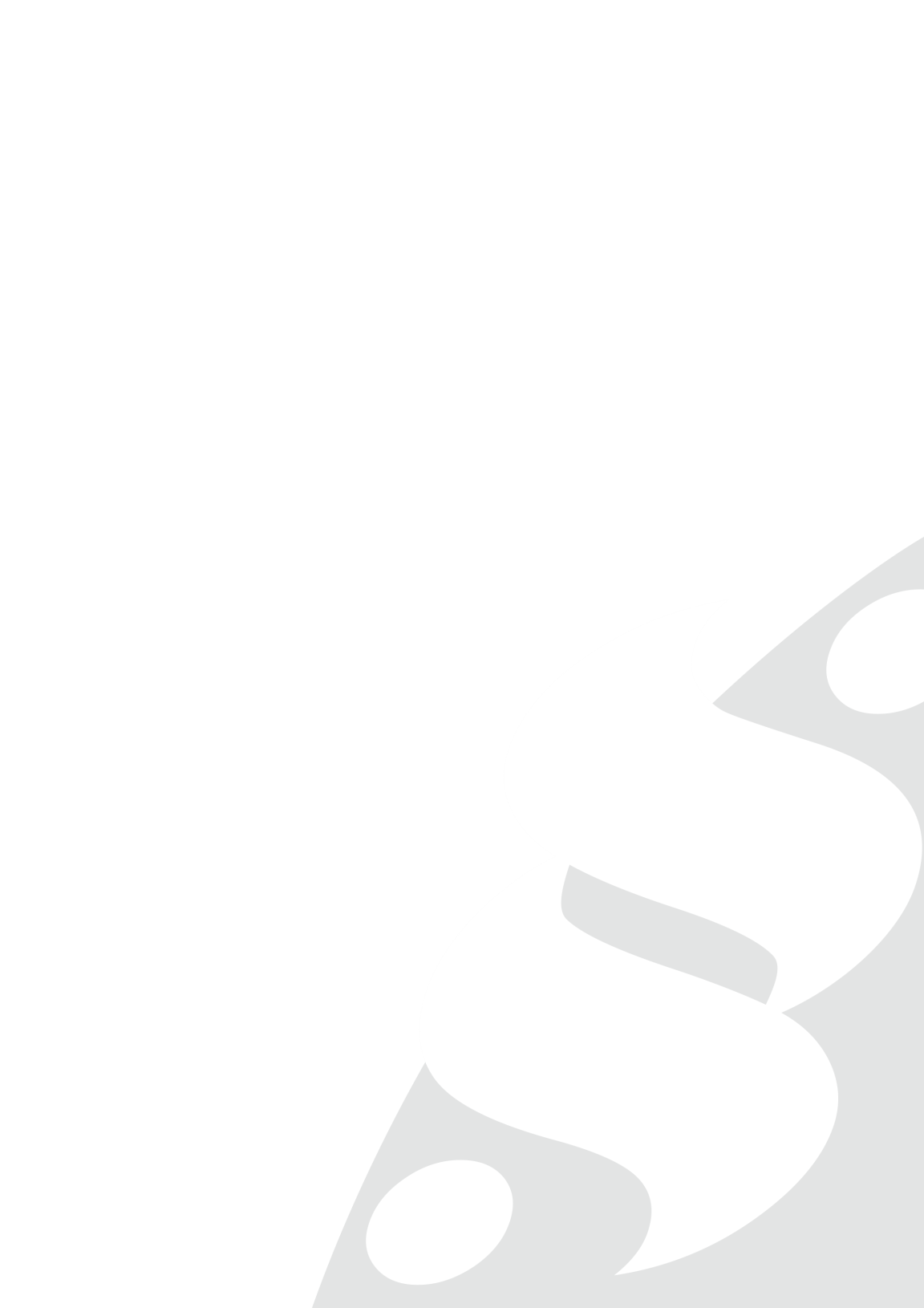 Oikeus vanhuspalveluihin
18.8.2014
18.8.2014
OTT Anja Karvonen-Kälkäjä  Pro Lex Oy
OTT Anja Karvonen-Kälkäjä  Pro Lex Oy
1
1
Perustuslaki velvoittaa järjestämään riittävät sosiaali- ja terveyspalvelut
Perustuslain 22 §:n mukaan julkisen vallan tulee turvata riittävät sosiaali- ja terveyspalvelut ja niiden toteutuminen.
Julkiseen valtaan kohdistuva toimeksiantovaikutus  sekä yleinen palvelujen turvaamis- ja edistämisvelvollisuus.
Julkinen valta, valtio ja kunta, ovat velvoitettavina tahoina.
18.8.2014
OTT Anja Karvonen-Kälkäjä  Pro Lex Oy
2
”Vanhuspalveluissa” on kysymys iäkkäiden henkilöiden sosiaalipalvelujen järjestämisestä, toteuttamisesta ja valvonnasta
Oikeus välttämättömään huolenpitoon on turvattu jo perustuslaissa.
Oikeus sosiaaliturvaan PL 19 §
Jokaisella, joka ei kykene hankkimaan ihmisarvoisen elämän edellyttämää turvaa, on oikeus välttämättömään toimeentuloon ja huolenpitoon. Lailla taataan jokaiselle oikeus perustoimeentulon turvaan työttömyyden, sairauden, työkyvyttömyyden ja vanhuuden aikana sekä lapsen syntymän ja huoltajan menetyksen perusteella.
Välttämättömän huolenpidon ja toimeentulon turvaaminen (Sosiaalihuoltolaki-ehdotus 13 §)
Kiireellisessä tapauksessa, muutoin riittävät sosiaalipalvelut
18.8.2014
OTT Anja Karvonen-Kälkäjä  Pro Lex Oy
3
Julkisen vallan on turvattava, sen mukaan kuin lailla tarkemmin säädetään, jokaiselle riittävät sosiaali- ja terveyspalvelut ja edistettävä väestön terveyttä.
Perusoikeuksien turvaaminen PL 22 §
Julkisen vallan on turvattava perusoikeuksien ja ihmisoikeuksien toteutuminen.
Kun perustuslain mukaan julkisen vallan tulee turvata riittävät sosiaalipalvelut, liittyy tähän julkiseen valtaan kohdistuva toimeksiantovaikutus sekä toisaalta yleinen palvelujen turvaamis- ja edistämisvelvollisuus. Julkinen valta, valtio ja kunta, ovat velvoitettavina tahoina.
18.8.2014
OTT Anja Karvonen-Kälkäjä  Pro Lex Oy
4
Perusoikeuksien toteutuminen
Julkiseen valtaan kohdistuvalla perusoikeuksien edistämisvelvollisuudella tarkoitetaan sitä, että julkisen vallan tulee edistää kansalaisten perusoikeuksien toteutumista. Kuntien on huolehdittava siitä, että palvelut vastaavat perustuslain edellyttämää tasoa ja että ne myös käytännössä ovat yhdenvertaisesti kuntalaisten saatavilla.
18.8.2014
OTT Anja Karvonen-Kälkäjä  Pro Lex Oy
5
Riittävät palvelut tarpeen mukaan
Liian vähäisten varojen varaaminen sosiaali- ja terveydenhuoltoon ei oikeuta kuntaa kieltäytymään palveluiden järjestämisestä, vaan palvelut tulee järjestää kunnassa vallitsevan tarpeen mukaan.
Kunnan on aina järjestettävä kiireellinen hoito ja välttämättömät peruspalvelut. 
Näiden laiminlyönti olisi perustuslainkin vastaista menettelyä.
Perustuslaki velvoittaa julkisen vallan turvaamaan jokaiselle riittävät sosiaali- ja terveyspalvelut niiden tuottamistavasta riippumatta.
18.8.2014
OTT Anja Karvonen-Kälkäjä  Pro Lex Oy
6
Palvelujen järjestäminen, tuottaminen ja valvonta
Perustuslaissa palvelujen järjestämistapa jätettiin avoimeksi. 
Julkisella vallalla, kunnilla ja valtiolla, on kuitenkin velvollisuus seurata ja valvoa, että perustuslain tarkoittamat oikeudet toteutuvat myös käytännössä. 
Perusoikeussäännökset velvoittavat kuntia niin, että perustuslain 19 §:n mukaan sosiaali- ja terveydenhuoltoa koskevat turvaamis- ja edistämisvelvoitteet koskevat suoraan kuntia niiden järjestämisvastuun perusteella.
 Kunnallisten luottamushenkilöiden ja muiden päättäjien vastuulla on se, että palvelujen määrä vastaa kunnan asukkaiden tarpeita.
18.8.2014
OTT Anja Karvonen-Kälkäjä  Pro Lex Oy
7
Palvelun käyttäjä hankkii itse palvelun yksityiseltä
Jos kunta laiminlyö kuntalaisen tarvitseman lakisääteisen peruspalvelun toteuttamisen, palvelun tarvitsija saattaa joutua hankkimaan tarvitsemansa palvelun yksityiseltä palveluntuottajalta. 
KHO 2002:21: Kaupunki velvoitettiin korvaamaan henkilölle yksityisestä leikkaushoidosta aiheutuneet kustannukset, kun hän ei ollut saanut tarvitsemaansa erikoissairaanhoitoa. 
Korkein hallinto-oikeus velvoitti kunnan korvaamaan sepelvaltimotaudin vaatimasta ohitusleikkauksesta aiheutuneet kustannukset, kun henkilö oli hakeutunut itse yksityiseen erikoissairaanhoitoon, mistä järjestämisvastuu olisi ollut henkilön kotikunnalla.
18.8.2014
OTT Anja Karvonen-Kälkäjä  Pro Lex Oy
8
KHO 2002:43:Kokonaan saamatta jääneestä terveydenhuollon palvelusta ja julkisoikeudellisesta maksuvelvollisuudesta
Kunta ei ollut voinut evätä fysioterapiapalvelun saamista pelkästään tiettyyn ikäryhmään kuulumisen vuoksi, kun henkilöllä oli sairautensa johdosta kunnan toimivaltaisen terveyskeskuslääkärin toteama fysioterapiapalvelun tarve. 
Vaikka terveyspalvelut eivät olekaan normatiivisesti subjektiivisia oikeuksia, jotka tulee toteuttaa määrärahoista riippumatta, sellainen ajattelutapa on yleistymässä, että tiettyjen perusoikeuksien toteuttaminen sijoittuisi alueelle, jossa budjettioikeudelliset käsitteet menettäisivät merkityksensä.(?)
18.8.2014
OTT Anja Karvonen-Kälkäjä  Pro Lex Oy
9
Kiireellinen sairaanhoito
Erityisesti kiireellisen erikoissairaanhoidon tarpeen voidaan ajatella synnyttävän subjektiivista oikeutta muistuttavan tilan. 
Ratkaisut ovat merkittäviä myös siinä mielessä, että niissä on otettu kantaa yksilöllisiin hoitopäätöksiin ja julkisten voimavarojen kohdentamiseen, joiden on ajateltu pääosin kuuluvan terveydenhuollon ammattilaisille ja kunnan poliittisille päättäjille.
18.8.2014
OTT Anja Karvonen-Kälkäjä  Pro Lex Oy
10
Vanhuspalvelulaki 13 §
Kunnan on järjestettävä iäkkäälle henkilölle laadukkaita sosiaali- ja terveyspalveluja, jotka ovat hänen tarpeisiinsa nähden oikea-aikaisia ja riittäviä.
Palvelut on toteutettava niin, että ne tukevat iäkkään henkilön hyvinvointia, terveyttä, toimintakykyä, itsenäistä suoriutumista ja osallisuutta. 
Erityisesti on kiinnitettävä huomiota kuntoutumista edistäviin ja kotiin annettaviin palveluihin.
18.8.2014
OTT Anja Karvonen-Kälkäjä  Pro Lex Oy
11
Päätös sosiaalipalvelujen myöntämisestä ja oikeus palveluihin: Vanhuspalvelulaki 18 §
Kunnan on tehtävä päätös iäkkään henkilön kiireellisesti tarvitsemien sosiaalipalvelujen myöntämisestä kirjallisen tai suullisen hakemuksen johdosta ja järjestettävä myönnetyt palvelut viipymättä siten, ettei iäkkään henkilön oikeus välttämättömään huolenpitoon vaarannu.
Päätös muiden kuin kiireellisten sosiaalipalvelujen myöntämisestä on tehtävä ilman aiheetonta viivytystä sen jälkeen, kun kirjallinen tai suullinen hakemus on tullut vireille. 
Iäkkäällä henkilöllä on oikeus saada hänelle myönnetyt muut kuin kiireelliset sosiaalipalvelut ilman aiheetonta viivytystä ja viimeistään kolmen kuukauden kuluttua päätöksen teosta.
18.8.2014
OTT Anja Karvonen-Kälkäjä  Pro Lex Oy
12
TOIMENPITEET IÄKKÄIDEN LAITOSHOIDON VÄHENTÄMISEKSI OSANA PALVELURAKENNEMUUTOSTA
Rakennepoliittisen ohjelman (toimenpide 24) mukaan iäkkäiden palvelujen rakennetta muutetaan niin, että kasvavasta iäkkäiden ja palveluja tarvitsevien määrästä yhä suurempi osa saa avohuollon palveluja, kuten kotihoitoa ja omaishoidon tukea, ja yhä pienempi osa on laitoshoidossa. 
Valmisteilla oleva sote-järjestämislaki luo osaltaan edellytykset rakennemuutoksen etenemiselle.
18.8.2014
OTT Anja Karvonen-Kälkäjä  Pro Lex Oy
13
Laki ikääntyneen väestön toimintakyvyn tukemisesta sekä iäkkäiden sosiaali- ja terveyspalveluista (ns. Vanhuspalvelulaki) Lakiesitys (980/2012) annettu eduskunnalle 28.12.2012 Laki tulee voimaan 1.7.2013.HE 160/2012, StVM 27/2012 , EV 162/2012
Lain tarkoitus:
Tukea ikääntyneen väestön hyvinvointia, terveyttä, toimintakykyä ja itsenäistä suoriutumista.

Parantaa ikääntyneen väestön mahdollisuutta osallistua elinoloihinsa vaikuttavien päätösten valmisteluun ja tarvitsemiensa palvelujen kehittämiseen kunnassa.

Parantaa iäkkään henkilön mahdollisuutta saada laadukkaita sosiaali- ja terveyspalveluja sekä ohjausta muiden tarjolla olevien palvelujen käyttöön yksilöllisten tarpeittensa mukaisesti ja riittävissä ajoin silloin, kun hänen heikentynyt toimintakykynsä sitä edellyttää.

Vahvistaa iäkkään henkilön mahdollisuutta vaikuttaa hänelle järjestettävien sosiaali- ja terveyspalvelujen sisältöön ja toteuttamistapaan sekä osaltaan päättää niitä koskevista valinnoista.
18.8.2014
OTT Anja Karvonen-Kälkäjä  Pro Lex Oy
OTT Anja Karvonen-Kälkäjä  Pro Lex Oy
14
14
Määritelmät 3 §
Ikääntynyt väestö = vanhuuseläkkeeseen oikeuttavassa iässä oleva väestö.
hyvinvointia, terveyttä, toimintakykyä ja itsenäistä suoriutumista tuetaan
vaikuttamismahdollisuus kunnan päätöksentekoon paranee
Iäkäs henkilö = henkilö, jonka fyysinen, kognitiivinen, psyykkinen tai sosiaalinen toimintakyky on heikentynyt korkean iän myötä alkaneiden, lisääntyneiden tai pahentuneiden sairauksien tai vammojen vuoksi taikka korkeaan ikään liittyvän rappeutumisen vuoksi.
laadukkaiden, oikea-aikaisten, yksilöllistä tarvetta vastaavien palvelujen saanti paranee
mahdollisuus vaikuttaa omien palvelujen toteuttamiseen vahvistuu
18.8.2014
18.8.2014
OTT Anja Karvonen-Kälkäjä  Pro Lex Oy
OTT Anja Karvonen-Kälkäjä  Pro Lex Oy
15
15
Kunnan yleiset velvollisuudet ikääntyneen väestön hyvinvoinnin & osallisuuden tukemiseksi (luku 2)Lähde: STM 2013
16
18.8.2014
2 luku Kunnan yleiset velvollisuudet
Yhteistyövelvoite 4 §:

Kunnan eri toimialojen on toimittava yhteistyössä ikääntyneen väestön hyvinvoinnin, terveyden, toimintakyvyn ja itsenäisen suoriutumisen tukemiseksi.

Kunnan on tehtävä yhteistyötä kunnassa toimivien julkisten tahojen, yritysten ja ikääntynyttä väestöä edustavien järjestöjen ja muiden yleishyödyllisten tahojen kanssa.
18.8.2014
18.8.2014
OTT Anja Karvonen-Kälkäjä  Pro Lex Oy
OTT Anja Karvonen-Kälkäjä  Pro Lex Oy
17
17
Suunnitelma ikääntyneen väestön hyvinvoinnin tukemiseksi 5 §
Kunnan  on laadittava suunnitelma toimenpiteistään ikääntyneen väestön hyvinvoinnin, terveyden, toimintakyvyn ja itsenäisen suoriutumisen tukemiseksi sekä iäkkäiden henkilöiden tarvitsemien palvelujen ja omaishoidon järjestämiseksi ja kehittämiseksi. 
Painotettava kotona asumista ja kuntoutumista edistäviä toimenpiteitä.
Osana kunnan strategista suunnittelua.
Suunnitelman hyväksyy kunnanvaltuusto ja se tarkastetaan valtuustokausittain.
Suunnitelma huomioitava kunnan päätöksenteossa, talousarviossa ja hyvinvointikertomuksessa.
Osoitettava riittävät voimavarat suunnitelman toteuttamiseksi
Tehtävä yhteistyötä kunnan sisällä ja muiden toimijoiden kanssa
Hankittava riittävä määrä monipuolista asiantuntemusta
18.8.2014
OTT Anja Karvonen-Kälkäjä  Pro Lex Oy
18
Suunnitelmassa
Arvioidaan ikääntyneen väestön hyvinvoinnin tilaa, ikääntyneelle väestölle tarjolla olevien palvelujen riittävyyttä ja laatua sekä ikääntyneen väestön palvelutarpeeseen vaikuttavia tekijöitä.
Määritellään tavoitteet hyvinvoinnin, toimintakyvyn ja itsenäisen suoriutumisen tukemiseksi sekä ikääntyneelle väestölle tarjottavien palvelujen määrän ja laadun kehittämiseksi.
Määritellään toimenpiteet, joilla kunta vastaa edellisessä kohdassa tarkoitettujen tavoitteiden toteutumisesta ja arvioidaan tarvittavat voimavarat.
Määritellään eri toimialojen vastuut toimenpiteiden toteuttamisessa.
Määritellään yhteistyön toteutus lain 4 § 2 esitettyjen tahojen kanssa.

	-
18.8.2014
OTT Anja Karvonen-Kälkäjä  Pro Lex Oy
19
Palvelujen riittävyyden ja laadun arviointi 6 §
Kunnan sosiaalihuollosta vastaavan toimielimen on vuosittain arvioitava iäkkäiden henkilöiden tarvitsemien sosiaalipalvelujen riittävyyttä ja laatua alueellaan.

Kunnan on kerättävä säännöllisesti palautetta palveluja käyttäviltä, heidän omaisiltaan, läheisiltään ja kunnan henkilöstöltä.

Kunnan on koottava tiedot palveluihin käytetyistä taloudellisista voimavaroista, henkilöstön määrästä ja koulutuksesta.

Arvioinnissa on otettava huomioon sosiaaliasiamiehen vuosittaisessa selvityksessä esitetyt havainnot.
18.8.2014
OTT Anja Karvonen-Kälkäjä  Pro Lex Oy
20
Palvelujen saatavuus ja saavutettavuus 7 §
Kunnan on järjestettävä ikääntyneen väestön sosiaalipalvelut sisällöltään, laadultaan ja laajuudeltaan sellaisina  kuin kunnan ikääntyneen väestön hyvinvointi, sosiaalinen turvallisuus ja toimintakyky edellyttävät.

Palvelut tulee olla saatavilla yhdenvertaisesti.

Palvelut on järjestettävä lähellä asiakkaita, jollei keskittäminen ole perusteltua niiden laadun ja turvallisuuden kannalta.
18.8.2014
OTT Anja Karvonen-Kälkäjä  Pro Lex Oy
21
Palvelujen kieli 8 §
Yksikielisen kunnan on järjestettävä palvelut kunnan kielellä. Kaksikielisen kunnan järjestettävä palvelunsa suomen ja ruotsin kielellä siten, että palvelujen käyttäjä saa palvelut valitsemallaan kielellä kielilain mukaisesti.
Kunnan on lisäksi huolehdittava siitä, että Pohjoismaiden kansalaiset voivat palveluja käyttäessään tarvittaessa käyttää omaa kieltään, suomen, islannin, norjan, ruotsin tai tanskan kieltä ja saavat tarvittavan tulkkaus- ja käännösavun.
Oikeudesta käyttää saamen kieltä säädetään saamen kielilaissa.
18.8.2014
OTT Anja Karvonen-Kälkäjä  Pro Lex Oy
22
Kunnan voimavarat9 §
Terveydenhuoltolain tarkoittamien voimavarojen lisäksi kunnan on osoitettava vanhuspalvelulain 5 §:ssä tarkoitetun suunnitelman toteuttamiseksi riittävät voimavarat ikääntyneen väestön toimintakyvyn ja itsenäisen suoriutumisen tukemiseen sekä iäkkäille henkilöille järjestettäviin sosiaalipalveluihin, jotka ovat kunnan peruspalvelujen valtionosuuden perusteena.

Lisäksi kunnan on tuettava ikääntyneen väestön hyvinvointia, terveyttä, toimintakykyä ja itsenäistä suoriutumista osoittamalla voimavaroja muihinkin kuin 1 momentissa tarkoitettuihin toimintoihin.
18.8.2014
OTT Anja Karvonen-Kälkäjä  Pro Lex Oy
23
Asiantuntemus 10 §
Kunnan käytettävissä on oltava ikääntyneen väestön hyvinvoinnin, terveyden, toimintakyvyn ja itsenäisen suoriutumisen tukemista sekä sosiaali- ja terveyspalvelujen laadukasta järjestämistä varten riittävästi monipuolista asiantuntemusta.

Erityisasiantuntemusta oltava ainakin hyvinvoinnin ja terveyden edistämisen, gerontologisen hoito- ja sosiaalityön, geriatrian, lääkehoidon, ravitsemuksen, monialaisen kuntoutuksen sekä suun terveydenhuollon alalta.
18.8.2014
OTT Anja Karvonen-Kälkäjä  Pro Lex Oy
24
Vanhusneuvosto 11 §
Kunnan on asetettava ikääntyneen väestön osallistumis- ja vaikuttamismahdollisuuksien varmistamiseksi vanhusneuvosto ja huolehdittava sen toimintaedellytyksistä. 

Lisäksi kunnan on turvattava kuntalain 27 §:n mukaisesti kunnan asukkaiden osallistumis- ja vaikuttamismahdollisuuksista.

Vanhusneuvostolle on annettava mahdollisuus vaikuttaa kunnan eri toimialojen toiminnan suunnitteluun, valmisteluun ja seurantaan asioissa, joilla on merkitystä ikääntyneen väestön hyvinvoinnin, terveyden, osallisuuden, elinympäristön, asumisen, liikkumisen tai päivittäisistä toiminnoista suoriutumisen taikka ikääntyneen väestön tarvitsemien palvelujen kannalta. Lisäksi se on otettava mukaan vanhuspalvelulain 5 §:n tarkoittaman suunnitelman valmisteluun ja arviointiin.
18.8.2014
OTT Anja Karvonen-Kälkäjä  Pro Lex Oy
25
Hyvinvointia edistävät palvelut 12 §
Kunnan on järjestettävä neuvontapalveluja, jotka tukevat ikääntyneen väestön hyvinvointia, terveyttä, toimintakykyä ja itsenäistä suoriutumista. 
Lisäksi kunnan on tarjottava terveystarkastuksia, vastaanottoja tai kotikäyntejä erityisesti niille ikääntyneeseen väestöön kuuluville, joiden elinoloihin tai elämäntilanteeseen arvioidaan tutkimustiedon tai yleisen elämänkokemuksen perusteella liittyvän palveluntarvetta lisääviä riskitekijöitä.
18.8.2014
OTT Anja Karvonen-Kälkäjä  Pro Lex Oy
26
Hyvinvointia edistäviin palveluihin on sisällytettävä:
1) hyvinvoinnin, terveellisten elintapojen ja toimintakyvyn edistämiseen sekä sairauksien, tapaturmien ja onnettomuuksien ehkäisyyn tähtäävä ohjaus;
2) ikääntyneen väestön terveyden ja toimintakyvyn heikkenemisestä aiheutuvien sosiaalisten ja terveydellisten ongelmien tunnistaminen ja niihin liittyvä varhainen tuki;
3) sosiaalihuoltoa ja muuta sosiaaliturvaa koskeva ohjaus;
4) sairaanhoitoa, monialaista kuntoutusta ja turvallista lääkehoitoa koskeva ohjaus; sekä
5) ohjaus kunnassa tarjolla olevien hyvinvointia, terveyttä, toimintakykyä ja itsenäistä suoriutumista edistävien palvelujen käyttöön.
18.8.2014
OTT Anja Karvonen-Kälkäjä  Pro Lex Oy
27
Iäkkään henkilön palveluntarpeet & niihin vastaaminen  (luku 3)Lähde: STM 2013
Palvelutarpeisiin vastaamista ohjaavat periaatteet
Palvelutarpeiden selvittäminen
Yhteydenotto
Iäkäs itse / 
läheinen
SHL 40a
Vastuu-työntekijä
Ohjaus neuvonta-palvelusta
Palvelusuunnitelma
Hakemus palveluihin
Päätös sosiaalipalvelujen myöntämisestä määräajassa
Ilmoitus palvelutar
peesta
28
18.8.2014
Pitkäaikaisen hoidon ja huolenpidon toteuttamista ohjaavat periaatteet 14 §
Kunnan on toteutettava iäkkään henkilön pitkäaikainen hoito ja huolenpito ensisijaisesti hänen yksityiskotiinsa tai muuhun kodinomaiseen asuinpaikkaansa järjestettävillä sosiaali- ja terveyspalveluilla.
Palvelut sovitetaan sisällöltään ja määrältään vastaamaan iäkkään henkilön kulloisiakin palveluntarpeita. 
Pitkäaikainen hoito ja huolenpito voidaan toteuttaa laitoshoitona vain, jos siihen on lääketieteelliset perusteet tai jos se on iäkkään henkilön arvokkaan elämän ja turvallisen hoidon kannalta muuten perusteltua.
18.8.2014
OTT Anja Karvonen-Kälkäjä  Pro Lex Oy
29
14 §
Pitkäaikaista hoitoa ja huolenpitoa turvaavat sosiaali- ja terveyspalvelut on toteutettava niin, että iäkäs henkilö voi kokea elämänsä turvalliseksi, merkitykselliseksi ja arvokkaaksi ja että hän voi ylläpitää sosiaalista vuorovaikutusta sekä osallistua mielekkääseen, hyvinvointia, terveyttä ja toimintakykyä edistävään ja ylläpitävään toimintaan. 
Iäkkäille avio- ja avopuolisoille on järjestettävä mahdollisuus asua yhdessä.
Kunnan on turvattava iäkkään henkilön pitkäaikaisen hoitojärjestelyn pysyvyys, jollei järjestelyä ole aiheellista muuttaa iäkkään henkilön toivomuksen tai hänen palveluntarpeidensa muutoksen johdosta taikka muusta erityisen painavasta ja perustellusta syystä.
18.8.2014
OTT Anja Karvonen-Kälkäjä  Pro Lex Oy
30
Palveluntarpeiden selvittäminen15 §
Iäkkään henkilön sosiaali- ja terveydenhuollon sekä muiden hänen hyvinvointiaan, terveyttään, toimintakykyään ja itsenäistä suoriutumistaan tukevien palvelujen tarve selvitetään kokonaisvaltaisesti yhdessä iäkkään henkilön ja tarvittaessa hänen omaisensa, läheisensä tai hänelle määrätyn edunvalvojan kanssa.
Palveluntarpeiden selvittämisestä vastaa työntekijä, jolla on laaja-alaista asiantuntemusta sekä tarkoituksenmukainen kelpoisuus tehtävän suorittamiseen. Tarve selvitetään yhteistyössä muiden asiantuntijoiden kanssa.
18.8.2014
OTT Anja Karvonen-Kälkäjä  Pro Lex Oy
31
Palvelusuunnitelma16 §
Kunta vastaa siitä, että iäkkäälle henkilölle laaditaan sosiaalihuollon asiakkaan asiakaslain tarkoittama palvelusuunnitelma. 
Palvelusuunnitelmassa on määriteltävä iäkkään henkilön toimintakykyä koskevan arvion perusteella, millainen sosiaali- ja terveydenhuollon palvelujen kokonaisuus tarvitaan hänen hyvinvointinsa, terveytensä, toimintakykynsä ja itsenäisen suoriutumisensa tukemiseksi sekä hänen hyvän hoitonsa turvaamiseksi.
Iäkkään henkilön ja tarvittaessa hänen omaisensa, läheisensä tai hänelle määrätyn edunvalvojan kanssa on neuvoteltava vaihtoehdoista kokonaisuuden muodostamiseksi. Iäkkään henkilön näkemykset vaihtoehdoista on kirjattava suunnitelmaan.
18.8.2014
OTT Anja Karvonen-Kälkäjä  Pro Lex Oy
32
Vastuutyöntekijä 17 §
Kunnan on nimettävä iäkkäälle henkilölle vastuutyöntekijä, jos hän tarvitse apua palvelujen toteuttamiseen ja yhteensovittamiseen liittyvissä asioissa.
Vastuutyöntekijän tehtävänä on:
seurata yhdessä iäkkään henkilön ja tarvittaessa hänen omaistensa, läheistensä tai hänelle määrätyn edunvalvojan kanssa palvelusuunnitelman toteutumista sekä iäkkään henkilön palveluntarpeiden muutoksia;
olla tarvittaessa yhteydessä sosiaali- ja terveyspalvelujen järjestämisestä vastaaviin ja muihin tahoihin iäkkään henkilön tarpeisiin vastaamiseksi sekä
neuvoa ja auttaa iäkästä henkilöä palvelujen ja etuuksien saantiin liittyvissä asioissa.
18.8.2014
OTT Anja Karvonen-Kälkäjä  Pro Lex Oy
33
Päätös sosiaalipalvelujen myöntämisestä ja oikeus palveluihin 18 §
Kunnan on tehtävä päätös iäkkään henkilön kiireellisesti tarvitsemien sosiaalipalvelujen myöntämisestä kirjallisen tai suullisen hakemuksen johdosta ja järjestettävä myönnetyt palvelut viipymättä siten, ettei iäkkään henkilön oikeus välttämättömään huolenpitoon vaarannu.
Päätös muiden kuin kiireellisten sosiaalipalvelujen myöntämisestä on tehtävä ilman aiheetonta viivytystä sen jälkeen, kun kirjallinen tai suullinen hakemus on tullut vireille. Iäkkäällä henkilöllä on oikeus saada hänelle myönnetyt muut kuin kiireelliset sosiaalipalvelut ilman aiheetonta viivytystä ja viimeistään kolmen (3) kuukauden kuluttua päätöksen teosta.
18.8.2014
OTT Anja Karvonen-Kälkäjä  Pro Lex Oy
34
Palvelujen laadun varmistaminen (luku 4) Lähde: STM 2013
35
18.8.2014